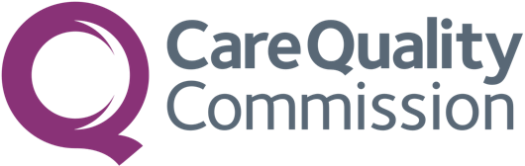 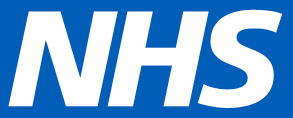 Jakie są Pana/Pani doświadczenia związane z pobytem w szpitalu?
Ankieta NHS dla pacjentów szpitali 2020
Szpital przeprowadza ankietę, której celem będzie poznanie opinii pacjentów na temat świadczonej im opieki.
Badanie stanowi część krajowego programu mającego na celu poprawę pobytu pacjentów w szpitalu. Udział w ankiecie jest dobrowolny, a wszystkie odpowiedzi są poufne.
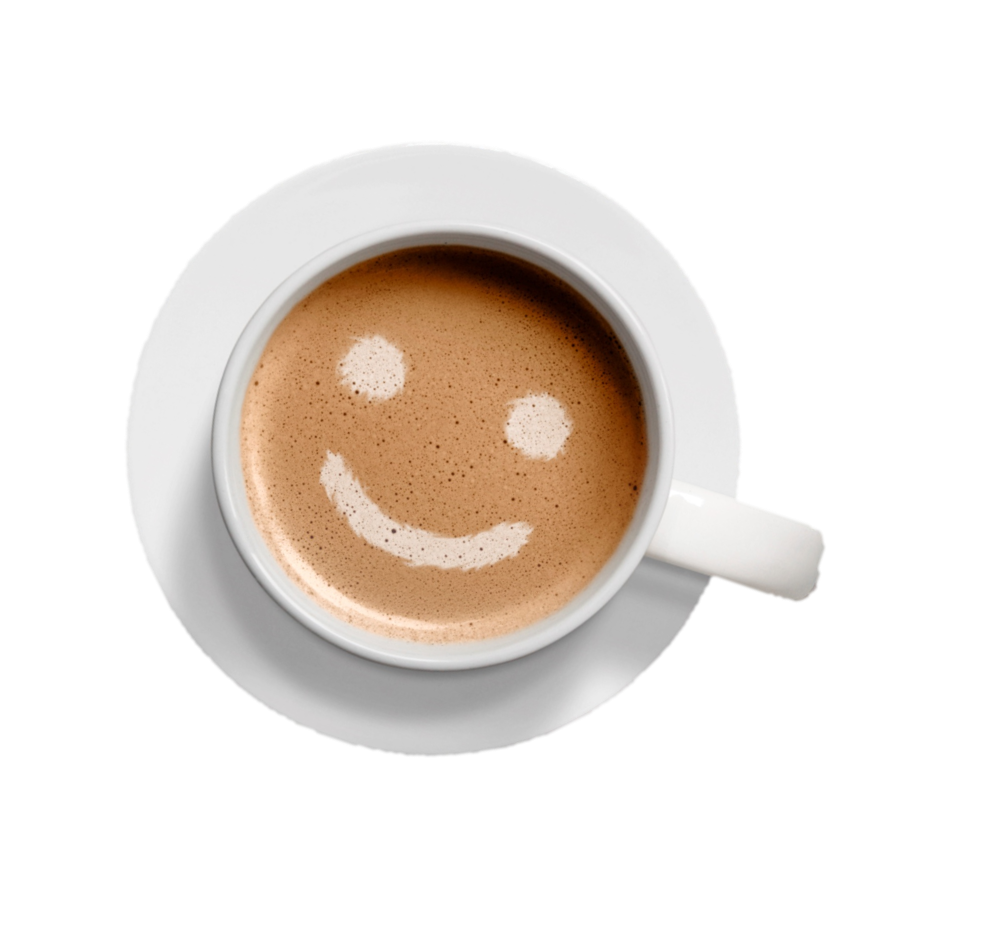 Jeśli zostanie Pan/Pani wybrany do wzięcia udziału, otrzyma Pan/Pani kwestionariusz pocztą tradycyjną oraz SMS-owe przypomnienia.
Jeśli nie życzy Pan/Pani sobie brać udziału w ankiecie lub ma jakiekolwiek pytania dotyczące ankiety, prosimy o skontaktowanie się z:

Numer telefonu Funduszu (wymagany)
Adres e-mail Funduszu (jeśli dostępny)
Adres Funduszu (jeśli dostępny)